Modul 4 Hur påverkar mångfald undervisningen och inlärningen i differentierad utbildning?
Mål och syfte
att ge inlärarna information om vikten av (kulturell) mångfald i klassrummet, med andra ord klassrummet med differentierad undervisning. 
att hjälpa lärare i yrkesutbildning att bli medvetna om målsättningar och krav när de integrerar mångfalden i klassrummet.
att utrusta lärare i yrkesutbildning med källor, exempel och instruktioner om hur den kulturella lärandemiljön i differentierad utbildning kan förstärkas.
Källa: https://unsplash.com/photos/vdXMSiX-n6M
Lärandemål
Vid slutet av den här modulen kommer inlärarna att kunna:

förstå vad mångfald och interkulturell mångfald betyder

tolka fördelarna med (interkulturell) mångfald för klassrum med differentierad utbildning

diskutera mål och krav när man investerar i interkulturell utbildning enligt FN:s kommitté för hållbar utveckling och UNESCO

skapa lektionsplaner och aktiviteter för att integrera mångfald i klassrummet
Nyckelord
(Interkulturell) mångfald
Kulturer
Differentierad undervisning
Lärare i yrkesutbildning
Inlärare
Innehållsförteckning
ENHET 1: Vad är mångfald? 
ENHET 2: Synvinklar på mångfald
ENHET 3: Fördelar med mångfald i klassrummet
ENHET 4: Mål nr 4 för hållbar utveckling 
ENHET 5: UNESCO:s riktlinjer
ENHET 6: I praktiken
ENHET 1.1
Vad är mångfald?
Bakgrund
Som framgår av den här länken: https://www.theglobaleconomy.com/rankings/kof_overall_glob/ är globalisering en allt större del av vardagslivet.
Det gäller överallt, inte bara i utvecklade länder utan också i utvecklingsländer. Även om tillväxttakten varierar mellan länderna är den tillräcklig för att visa oss hur viktig mångfald är. 
Men mångfald handlar inte bara om interkulturell mångfald – studerandegruppen har alltid varit blandad med olika kunskapsnivåer, socioekonomisk bakgrund, studerande med funktionshinder etc. Dina studerande är alla individer, vilket betyder att ditt klassrum alltid kommer att vara lika blandat som de studenter du har. 
Ett resultat av det är att en positiv inställning till mångfald har blivit en av de viktigaste framstegen inom utbildning.
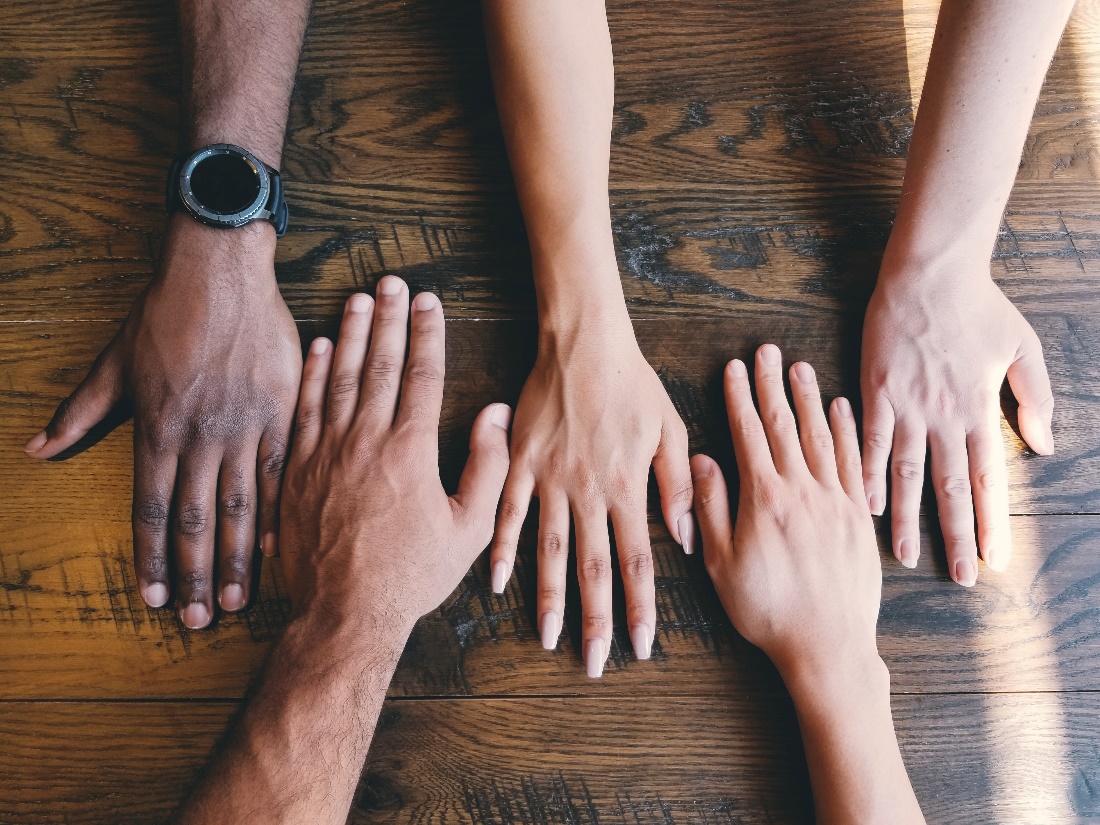 Källa: https://unsplash.com/photos/LjqARJaJotc
Vad betyder då mångfald egentligen?
Enligt Research Guides (”Equity, Diversity, and Inclusion”, 2021), betyder mångfald att bejaka skillnader mellan människor oavsett deras ålder, klass, etnicitet, kön, hälsa, fysiska och mentala förmågor, hudfärg, sexuell läggning, kroppsbyggnad, utbildningsnivå, arbetsmarknadsnivå, personlighetsdrag och andra mänskliga skillnader.
Samhällsvetare talar oftast om mångfald på åtminstone fyra olika sätt:
Matematisk mångfald syftar på de observerade skillnaderna inom en viss population. Exempelvis tar forskarna en avgränsad population och helt enkelt räknar individerna vad gäller vissa kriterier, som hudfärg, kön, etnicitet, arbetsplats etc. 
Kulturell mångfald syftar på vikten av att förstå och respektera de kulturella skillnaderna mellan grupper av individer. Med större förståelse och sympati kan olika kulturella grupper samexistera med varandra i samma samhälle.
Affärsmässig mångfald syftar på uppfattningen att företag blir mer lönsamma och myndigheter och organisationer blir mer effektiva med mångfald bland de anställda.
Mångfaldskonflikten syftar på att förstå hur olika grupper finns i en hierarki av ojämställdhet vad gäller makt, privilegier och pengar.
ENHET 1.2
Synvinklar på mångfald
Mångfaldshjulet (1)
Mångfaldshjulet utformades ursprungligen vid John Hopkins-universitetet för att hjälpa till att visa de olika sätt individer skapar mångfald i en grupp. 
Mitten av hjulet representerar de inre egenskaper som (oftast) är mest stabila och synliga hos en person.
Den yttre ringen representerar de egenskaper som tillägnas och förändras med tiden.
Kombinationen av alla dessa egenskaper påverkar våra värderingar, trosuppfattningar, uppträdanden och förväntningar. Det gör oss alla till unika individer.
Mångfaldshjulet (2)
Hjulet kan användas som hjälp för att tänka på de olika grupper som finns i ditt klassrum och hur din inställning kan ta hänsyn till dem.
Hjulet kan också hjälpa dig att överbrygga ”vi och dom”-mentaliteten. När så många komponenter skapar en individ finns det nästan alltid något som en grupp har gemensamt.
Ta reda på mer om mångfaldshjulet i praktiken här.
Inställningar till kulturell mångfald
Som vi såg tidigare innebär globaliseringen att utbildare i större utsträckning har studerande från olika kulturella bakgrunder i sitt klassrum. Vi kan beskriva mötet med denna form av mångfald som multikulturell, tvärkulturell eller interkulturell beroende på graden av engagemang. Ta reda på mer om de tre termerna här. 
Interkulturella gemenskaper är ”gemenskaper där det finns djup förståelse och respekt för alla kulturer” (Schriefer, 2016). Därför kan interkulturellt engagemang med kulturell mångfald har en högre nivå av inkludering. Medan mångfald betyder ”att acceptera människors skillnader”, betyder att skapa en inkluderande miljö vad gäller mångfald att ”förstå och respektera de skillnaderna”.
Kulturell mångfald och studerande
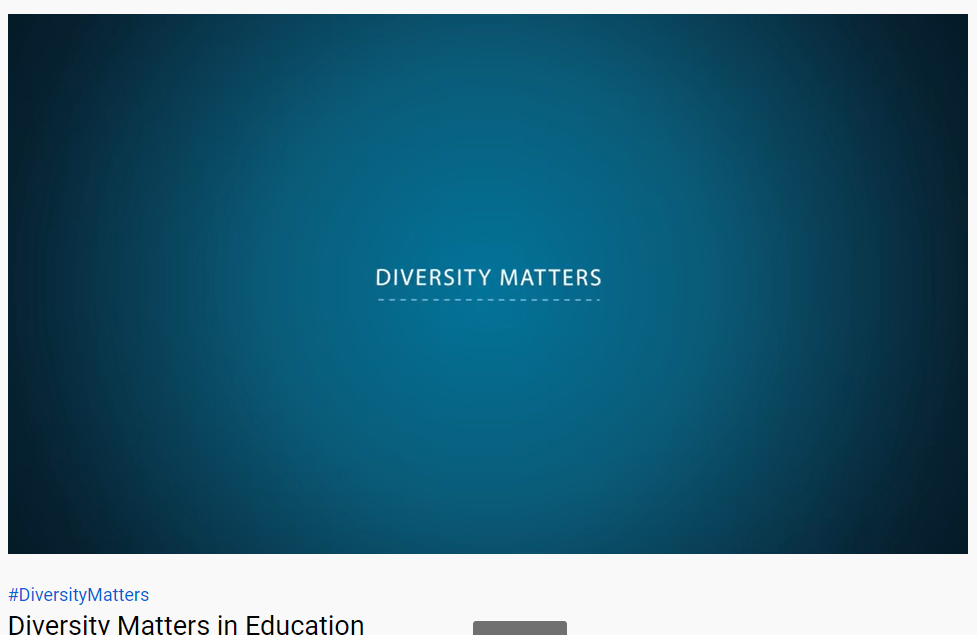 Add a screenshot from the video here
Den här Youtube-videon visar olika uppfattningar hos studerande med olika bakgrunder vad gäller att bo i en mångfaldsmiljö: https://www.youtube.com/watch?v=Rcw09YMDHuU&t=1s
Enhet 1.3
Fördelar med mångfald i klassrummet
Fördelar med mångfald i klassrummet (1)
Mångfald i en studiemiljö kan bidra till följande faktorer:
Inlärarnas prestation
Inlärarnas kreativitet
Bekämpa fördomar
Lärarkåren
Framtida karriär
Fördelar med mångfald i klassrummet (2)
Inlärarnas prestation
Studier har visat att det har en tydlig inverkan på inlärarnas prestation att bejaka mångfalden i klassrummet. Det hjälper dem att arbeta hårdare och uppnå mer (EU Business School, 2019).
När lektionerna kan spegla inlärarna och deras bakgrund kommer de att utveckla djupare kunskap, eftersom de kan utforska innehållet från olika perspektiv.
Inlärarnas kreativitet
Mångfald i studiemiljön kan förstärka inlärarnas kreativitet när de använder kunskap, sakuppgifter och fakta. 
Gruppaktiviteter med blandade grupper hjälper till att skapa en positiv atmosfär för ett kreativt och samarbetsinriktad lärande.
Fördelar med mångfald i klassrummet (3)
3.    Bekämpa fördomar
Mångfald i klassrummet hjälper inlärarna att utveckla förståelse, empati och tolerans mot andra kulturer och bakgrunder. Därför uppmuntras de att bli interkulturellt mottagliga. 
4.     Lärarkåren 
På grund av den ökande mångfalden vad gäller lärarnas bakgrund anställer skolor och utbildningsanstalter allt fler lärare med olika bakgrunder för att bättre spegla studerandegruppen. Detta skapar mer representation och leder till bättre resultat för de studerande, men ger också den övriga lärarkåren nya och blandade perspektiv.
Fördelar med mångfald i klassrummet (4)
5. Framtida karriär
Som ett resultat av den ökande globaliseringen (se 1.1) blir fler företag internationella och söker anställda med global attityd och stark interkulturell kompetens.
Därför bör vi under inlärarnas utbildningsförlopp förbereda dem för anställning på en multikulturell arbetsplats.
ENHET 1.4
Mål nr 4 för hållbar utveckling
Mål nummer 4 för hållbar utveckling (SDG 4)
SDG 4 målet för utbildning.
Det syftar till att ”säkerställa en inkluderande och likvärdig utbildning av god kvalitet och främja livslångt lärande för alla”.
Mål består av tio delmål, som finns på nästa bild.
För ytterligare förklaringar om varje mål, se här.
Mål nummer 4 för hållbar utveckling (SDG 4)
Källa: https://mishrapawan.wordpress.com/
ENHET 1.5
UNESCO:s riktlinjer
UNESCO:s riktlinjer för interkulturell utbildning
Enligt UNESCO:s riktlinjer för interkulturell utbildning från 2006 ska utbildning bygga på följande fyra pelare:
Lärande för att veta – genom att ”kombinera tillräckligt bred allmän kunskap med möjligheten att arbeta fördjupat i ett litet antal projekt”.
Lärande för att göra – att lära sig inte bara yrkesfärdigheter utan också förmågan att arbeta tillsammans och hantera olika situationer.
Lärande för att leva tillsammans – genom att utveckla förståelse för andra.
Lärande för att vara – den här pelaren stärker identiteten och den personliga betydelsen för inlärarna.
UNESCO:s principer för interkulturell utbildning
Princip I
Interkulturell utbildning respekterar inlärarens kulturella identitet genom att tillhandahålla kulturellt anpassad och mottaglig utbildning av hög kvalitet för alla.
Princip II
Interkulturell utbildning förser varje inlärare med den kulturella kunskap, attityder och färdigheter som behövs för att uppnå aktiv och fullständig delaktighet i samhället.
Princip III
Interkulturell utbildning förser alla inlärare med kulturell kunskap, attityder och färdigheter som gör det möjligt för dem att bidra till respekt, förståelse och solidaritet mellan individer, etniska, sociala kulturella och religiösa grupper och nationer.

För mer information om dessa principer, läs den här artikeln.
ENHET 1.6
Mångfald i differentierad undervisning i praktiken!
Mångfald i klassrummet (1)
Lär känna dina inlärare
Ta dig tid att lära dig om varje inlärares kulturella bakgrund, hobbyer, inlärningsstilar och vad som gör dem unika. Visa uppriktigt intresse för att lära dig om dem och deras kulturer.
Upprätthåll fortlöpande kommunikation
Fortsätt att upprätthålla fortlöpande kommunikation under hela terminen eller läsåret. Till exempel: schemalägg individuella möten med inlärarna för att stämma av ofta, uppmuntra dem att berätta om de känner sig inkluderade i kulturen i klassrummet etc.
Mångfald i klassrummet (2)
Öva på kulturell känslighet
Ta dig tid att förstå varje students kulturella nyanser, från inlärningsstilar till det språk de använder, och använd de inblickarna för att utforma din lektionsplanering.
Ta med mångfald i lektionsplaneringen
Säkerställa att mångfald verkligen finns med i din lektionsplanering.
Mångfald i klassrummet (3)
Ge inlärarna frihet och flexibilitet
Det kanske låter konstigt men de mest värdefulla lektionerna bygger ofta på inlärarnas egna erfarenheter, så att ge dem frihet på kursen uppmuntrar dem till större delaktighet i kursinnehållet.
Uppmuntra dem att läsa och presentera sitt eget material som har med det grundläggande kursinnehållet att göra, så de kan närma sig ämnet från sitt eget perspektiv. 
Du kan också agera som underlättare och uppmuntra till samtal och hälsosamt åsiktsutbyte.
Att införa mångfald i klassrummet
Lärare som använder mångfald  eller interkulturell mångfald i klassrummet kan: 
utforma lektioner och aktiviteter som bygger på inlärarnas kulturer och beaktar deras språkkunskaper
dela in inlärarna i grupper med olika bakgrund, MEN också med gemensamma intressen och förmåga för aktiviteten eller uppgiften (se modul 2 för detaljer, mångfaldshjulet i enhet 1.1 kan också hjälpa till att illustrera detta). 
utvärdera inlärarnas framsteg genom formativ bedömning.
skapa rapporter tillsammans med dina studerande.
utvärdera löpande och anpassa innehållet för att passa inlärarnas behov, liksom deras kulturella medvetenhet.
Exempel på klassaktiviteter
Ge särskilda lektioner i språk (till exempel engelska) och interaktiva aktiviteter, grupparbete och relevanta resurser som hjälper de inlärare som behöver förbättra sin språkförståelse.
Breddade historielektioner som också omfattar världen bortom Europas historia och kultur.
Använd referenser och analogier till andra kulturer i dina lektioner och uppgifter för att hjälpa inlärare med olika bakgrund att få personlig anknytning.
Bjud in olika talare för att komplettera med varierande synpunkter och autentiska sammanhang i olika ämnen.
Och KOM IHÅG: oavsett ämne, försök alltid att presentera och knyta lektionerna till autentiska frågor. Det är lättare att främja kulturellt medvetande på dina lektioner, när det finns ett riktigt exempel för inlärarna att knyta an till.
Verktyg för att förstärka kulturellt lärande i olika skolämnen
https://www.nationalgeographic.org/education/ 
https://www.census.gov/schools/ 
https://www.learningforjustice.org/classroom-resources/lessons 
https://thewonderment.com/communities/ 
https://artsandculture.google.com/ 
https://www.penpalschools.com/index.html
Källa: https://unsplash.com/photos/cw-cj_nFa14
Sammanfattning
Sammanfattningsvis har du lärt dig om betydelsen av mångfald, skillnaderna mellan mångfald och interkulturell mångfald, liksom några viktiga fördelarmed mångfald i klassrummet.
Du har också lärt dig om UNESCO:s nyttiga riktlinjer för att integrera interkulturell mångfald i utbildning, och dessutom de FN-kommittén för hållbar utvecklings globala mål för varje grupp av inlärare. 
Till sist har du fått information om hur man hanterar och inför mångfald i ditt klassrum. Dessutom gavs några exempel och digitala resurser som inspiration.
Referenser
Drexel University – School of Education (odaterad). The importance of diversity & cultural awareness in the classroom. Hämtad från https://drexel.edu/soe/resources/student-teaching/advice/importance-of-cultural-diversity-in-classroom/ 
Purdue University (odaterad) Defining comfortable diversity. Hämtad från https://www.futurelearn.com/info/courses/diversity-inclusion-awareness/0/steps/39907 
EU Business School (2019). Hämtad från https://www.euruni.edu/blog/diversity-in-education/ 
Research Guides (2021). Equity, Diversity, and Inclusion: What is Diversity?. Hämtad från https://researchguides.austincc.edu/c.php?g=522627&p=7624718 
Schriefer, P. (2016). Hämtad från https://springinstitute.org/whats-difference-multicultural-intercultural-cross-cultural-communication/
SDG-Education 2030 Steering Committee (odaterad). Hämtad från https://sdg4education2030.org/the-goal.Get to Know Your Students
UNESCO guidelines on Intercultural Education (2006). Hämtad från http://www.ugr.es/~javera/pdf/DB2.pdf 
Western Governos University (2020). Improving diversity in the classroom. Hämtad från https://www.wgu.edu/blog/improving-diversity-classroom2005.html#close
Tack för uppmärksamheten